Zand uit Zandvoort
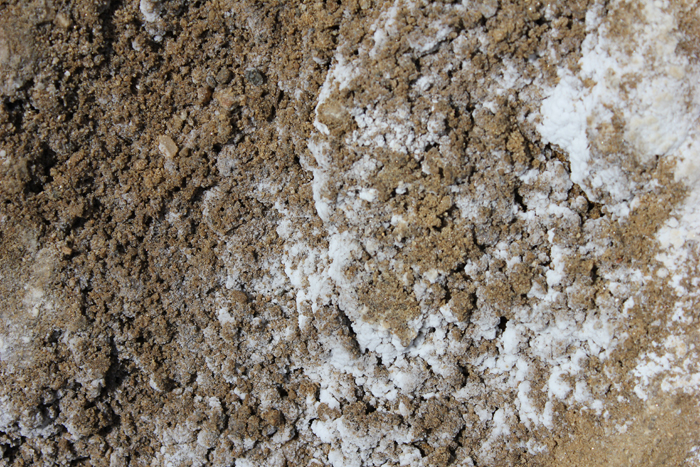 Zand van Zandvoorts zeestrand
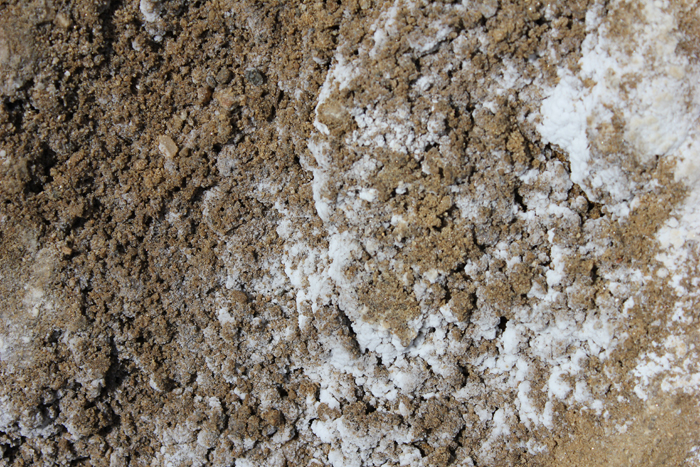 Zand – zout mengsel
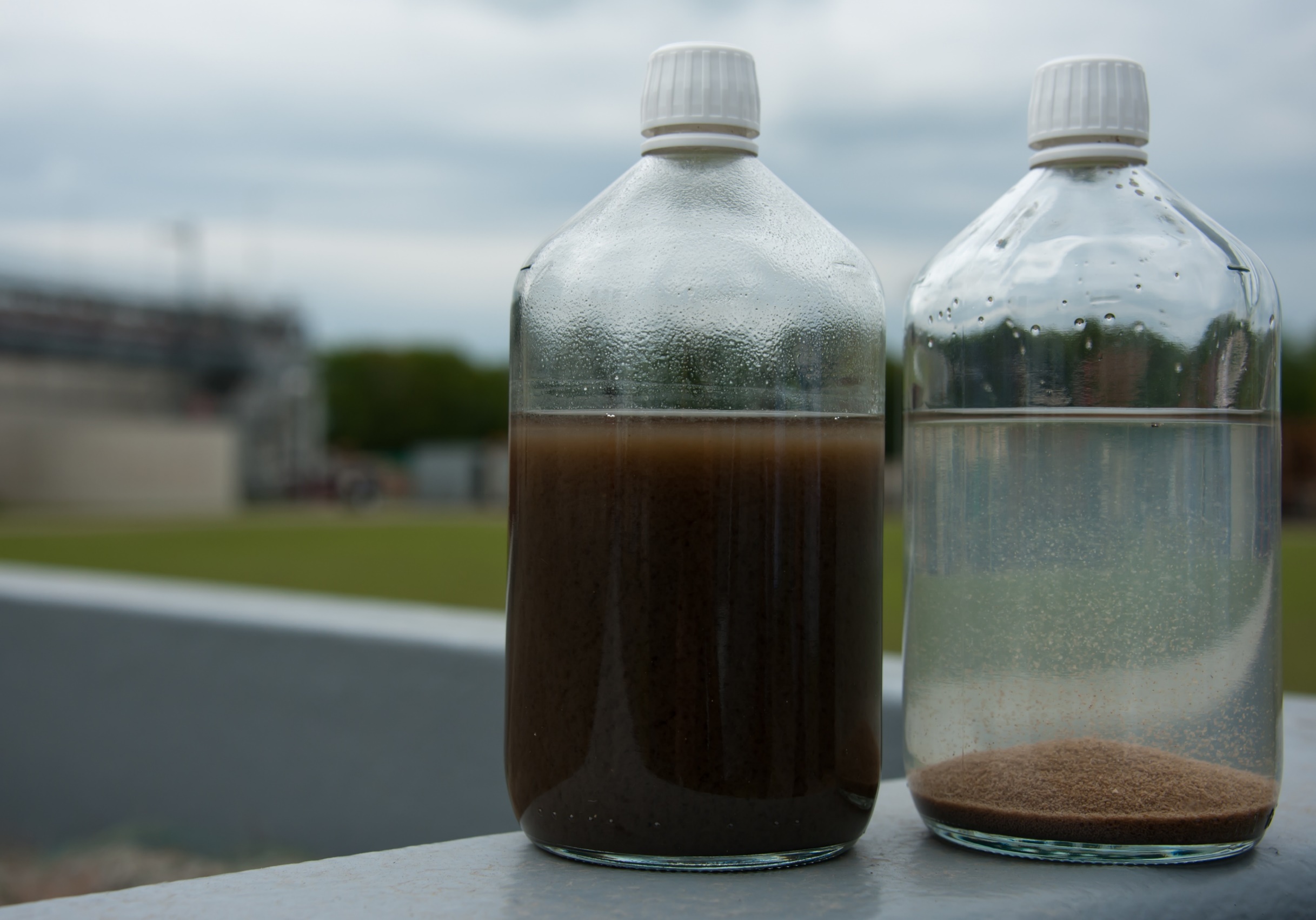 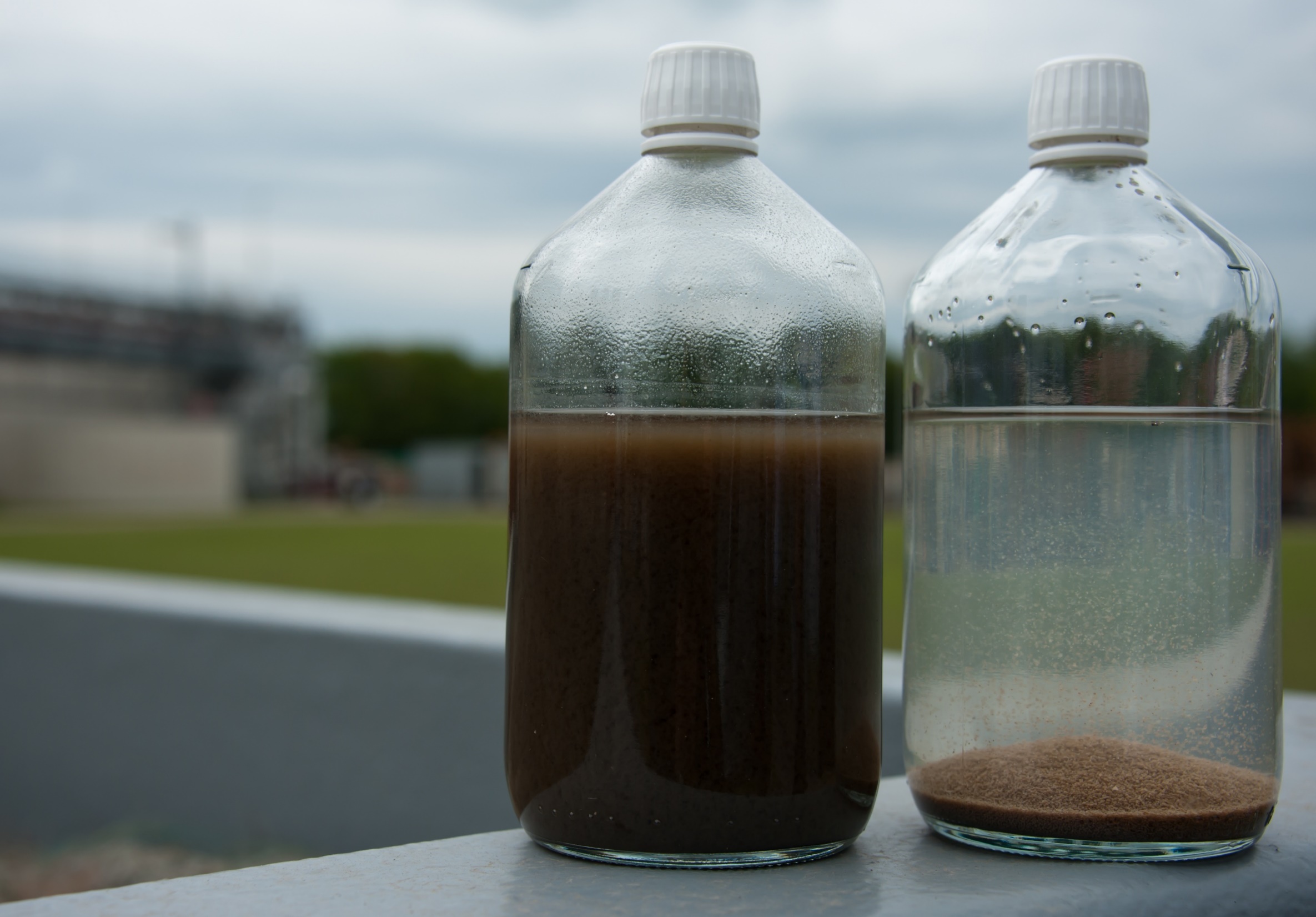 Water






Zand-zout mengsel
Water toegevoegd
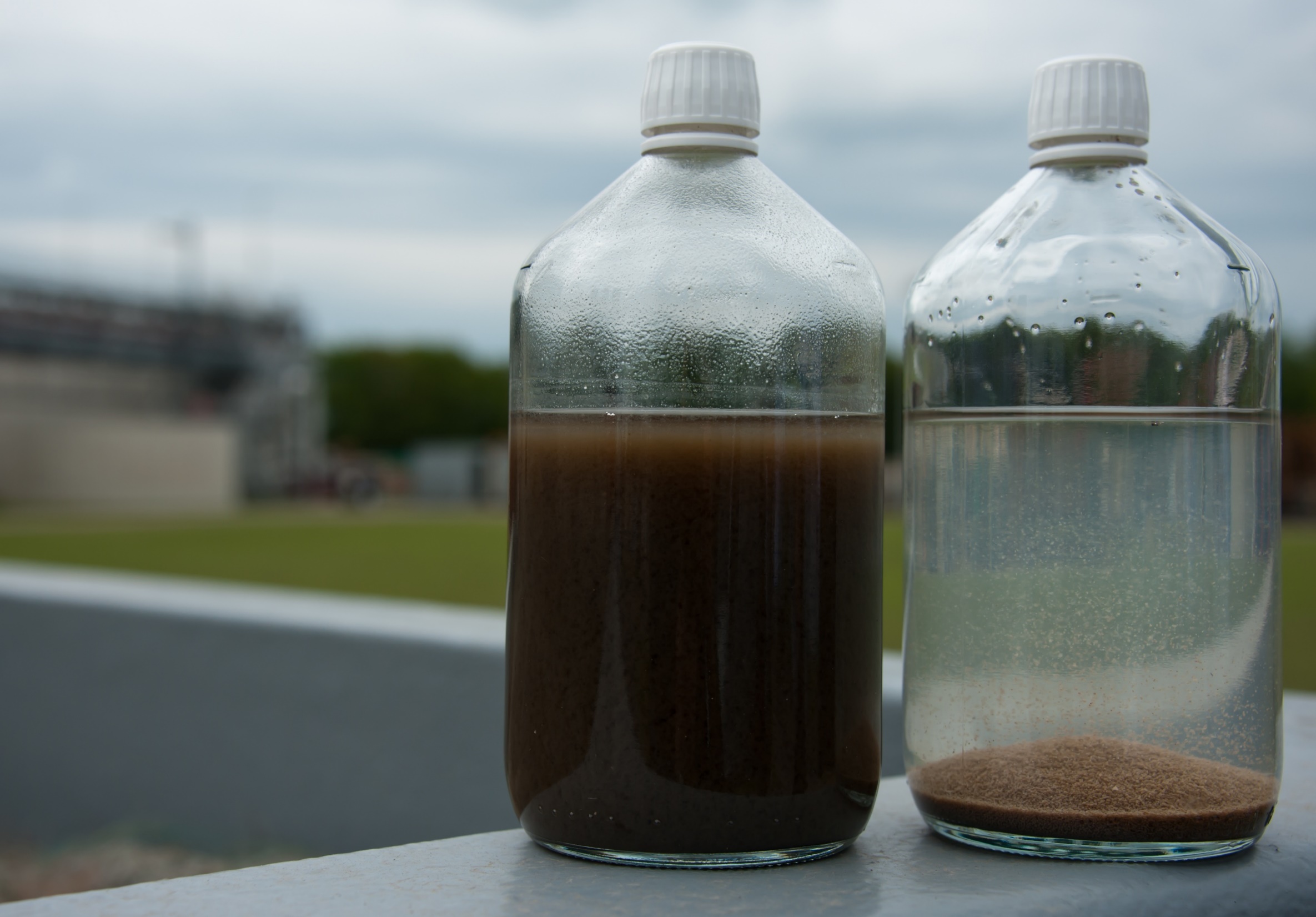 Scheiden van                                  Extractie
Schudden
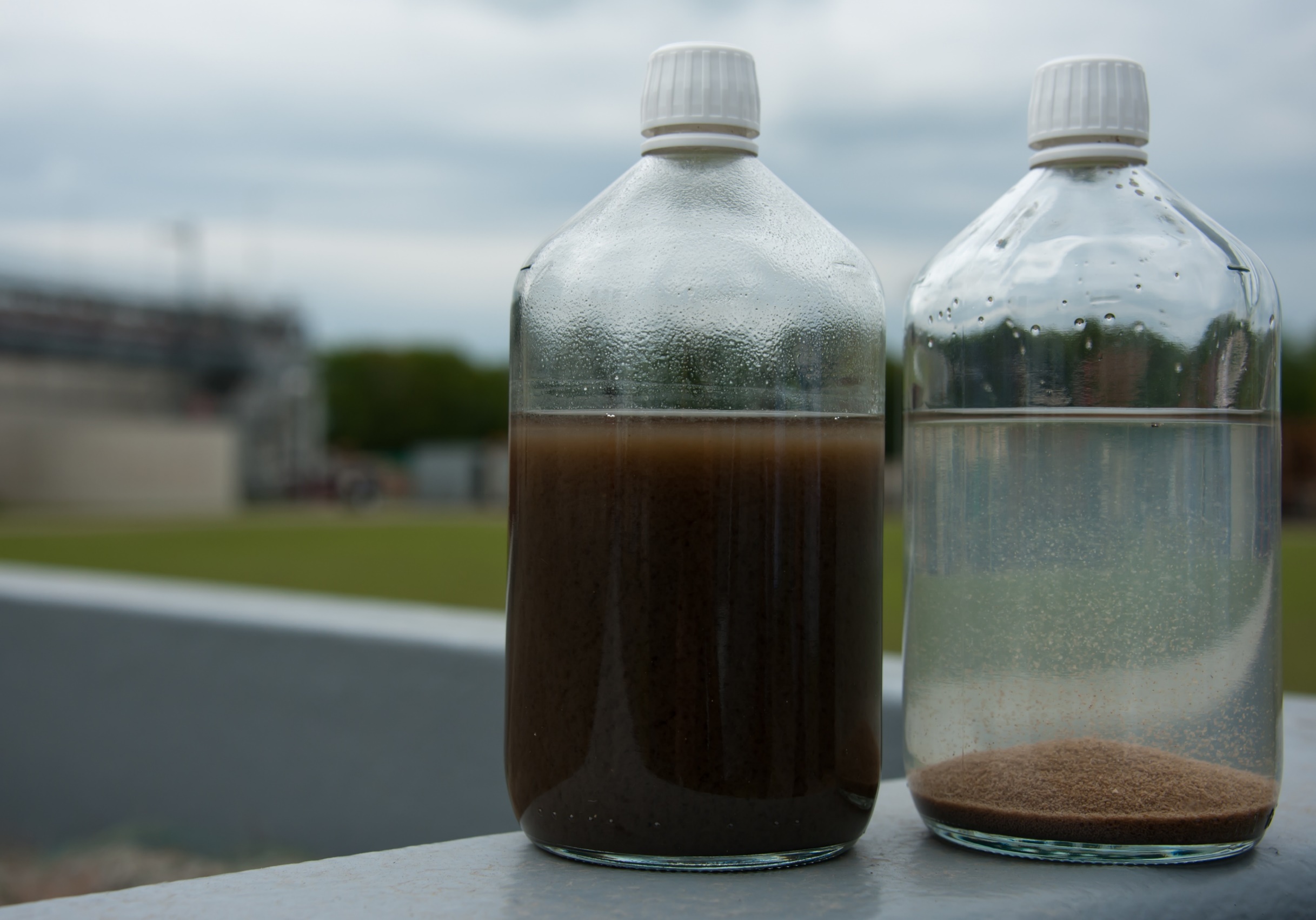 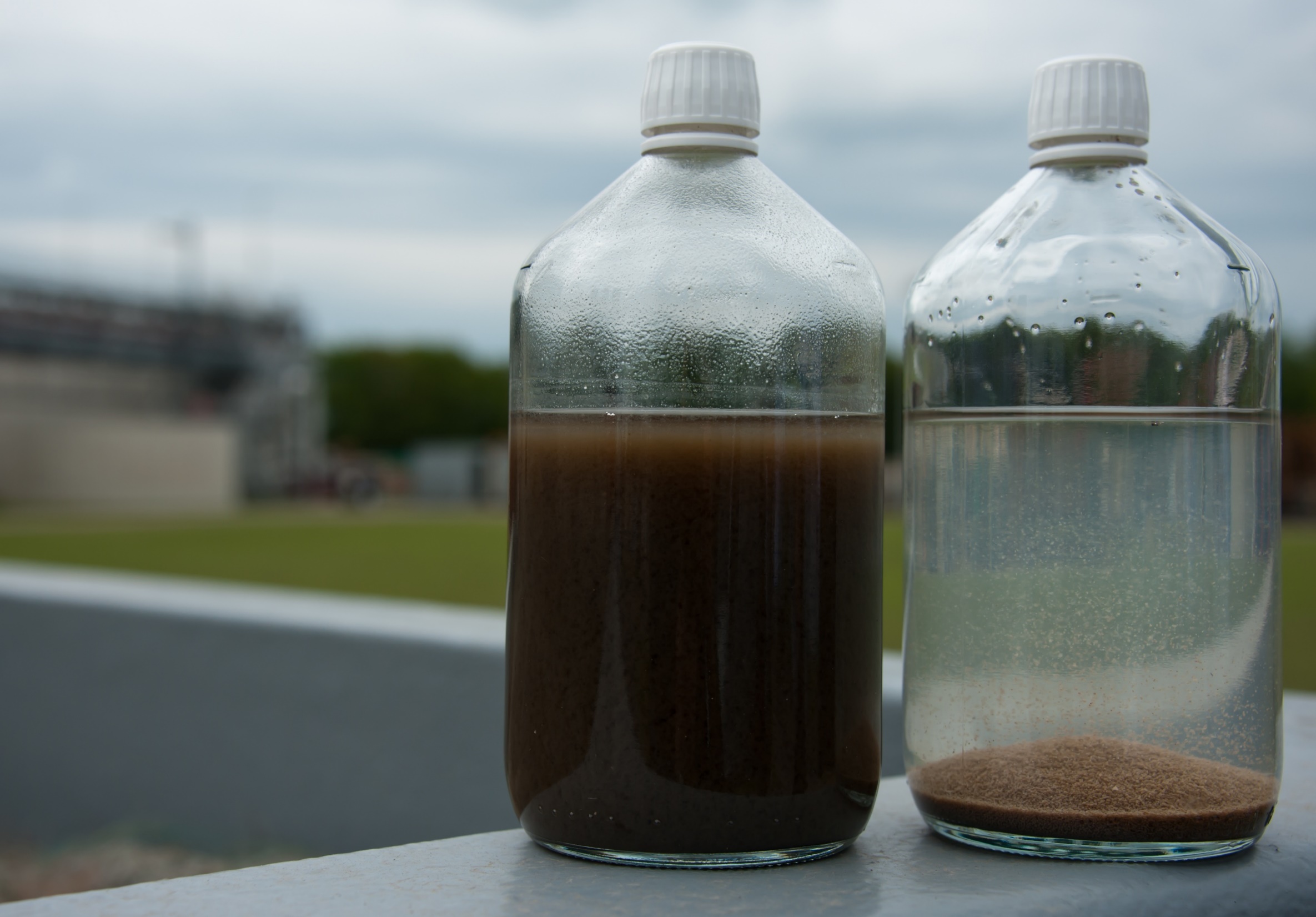 Water-zout mengsel






Zand
Bezinken
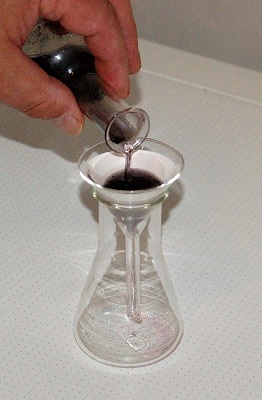 Filtreren
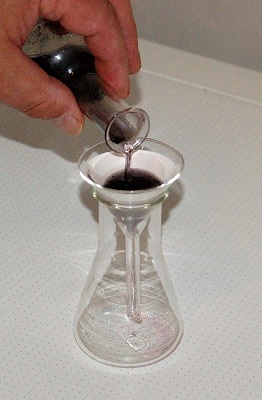 Filtreren
Filtreren






Zand









Water-zout mengsel
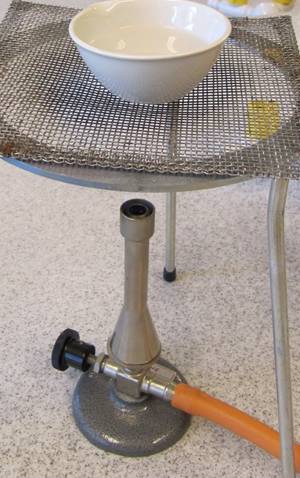 Water-zout mengsel
Indampen
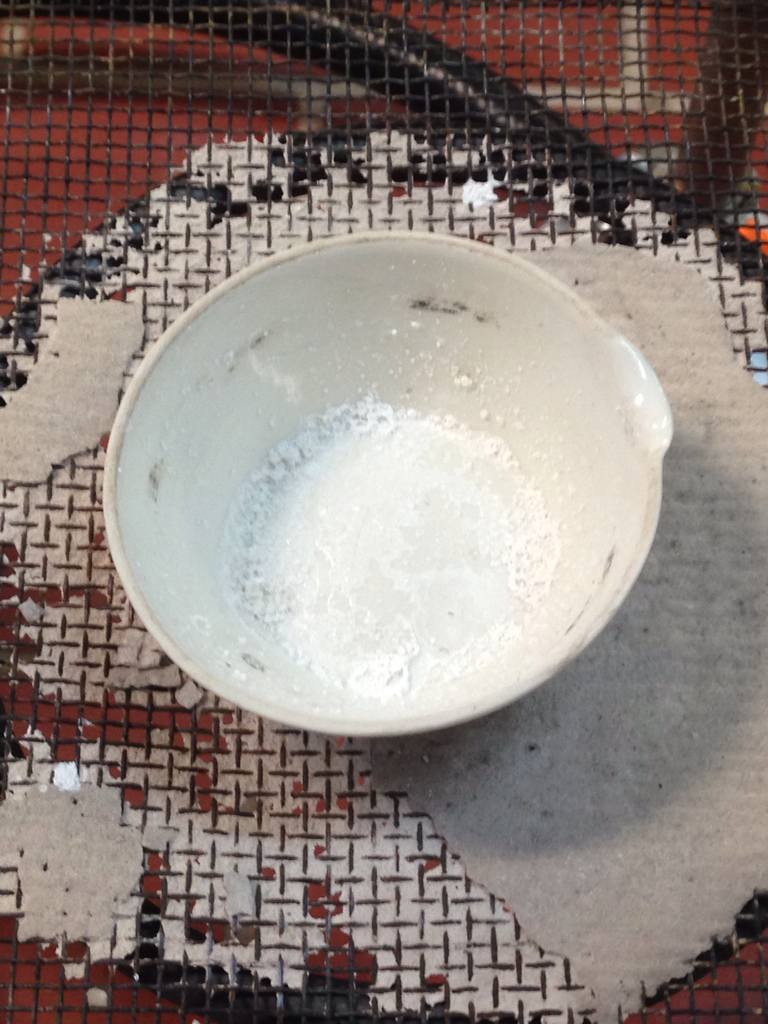 zout
zout






zout
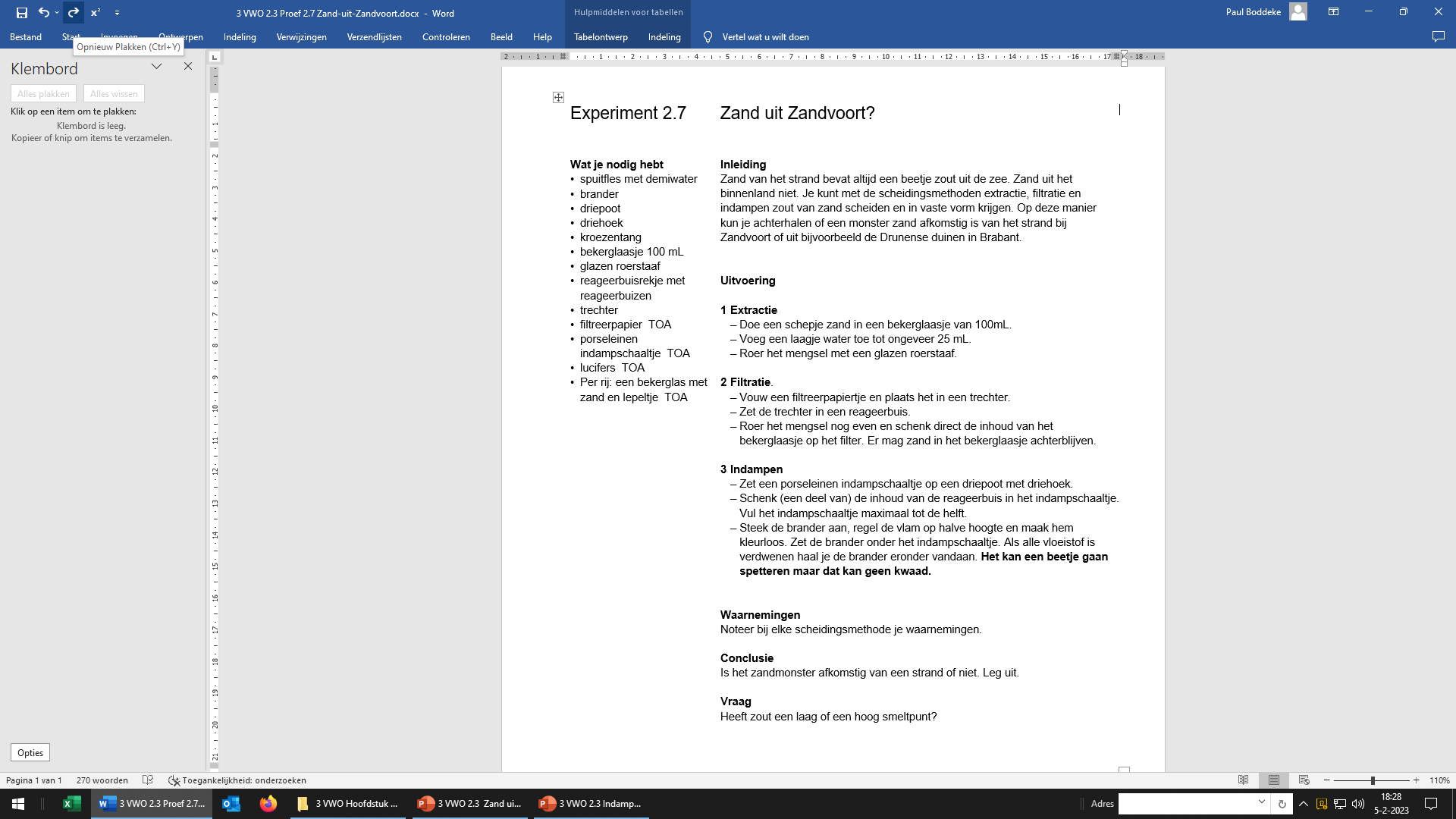